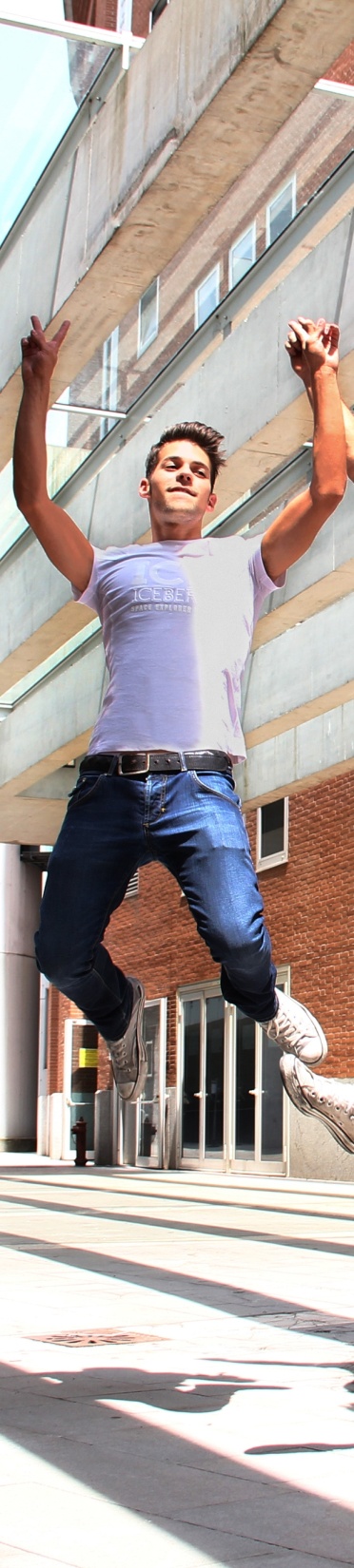 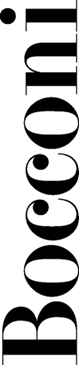 Your MSc in Finance
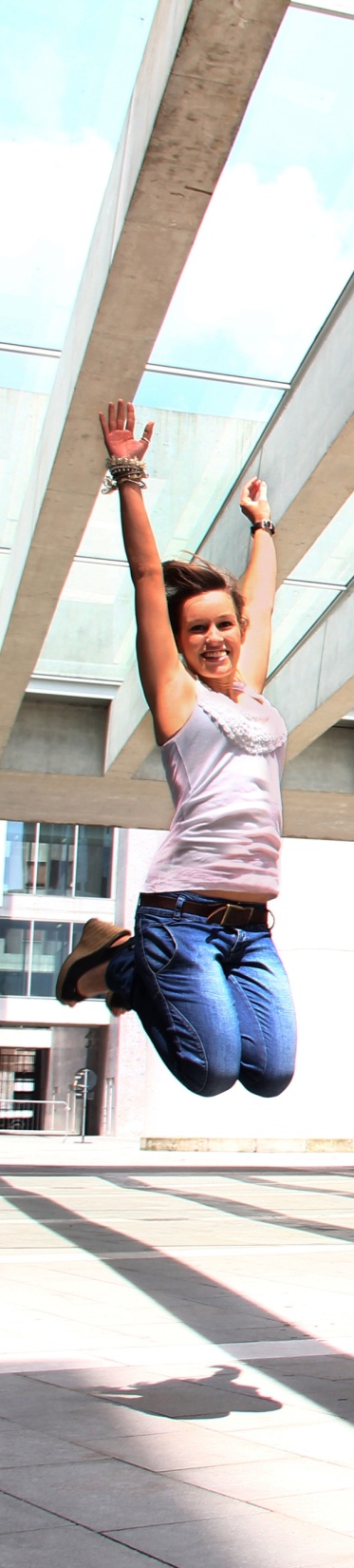 Master of Science in Finance Networking
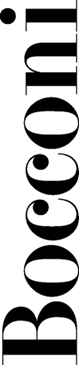 Courses/Faculty
CFA Program Partnership
Team
Customized meetings
Placement and internship
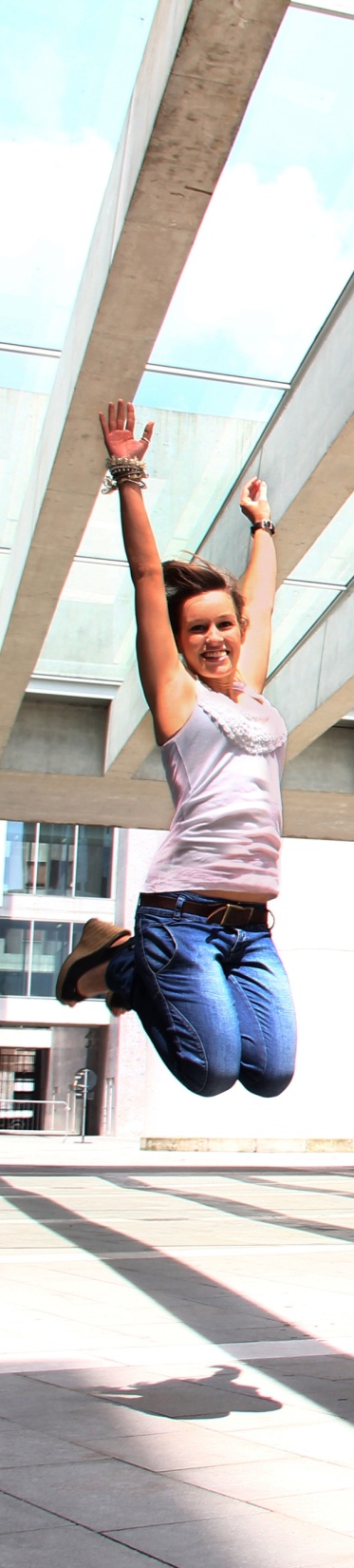 Master of Science in Finance Networking
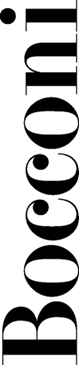 The most important association of investment professionals (especially security analysts, money managers and investment advisers)
Courses/Faculty
CFA Program Partnership
Team
Customized meetings
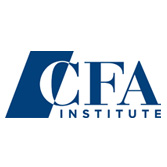 Placement and internship
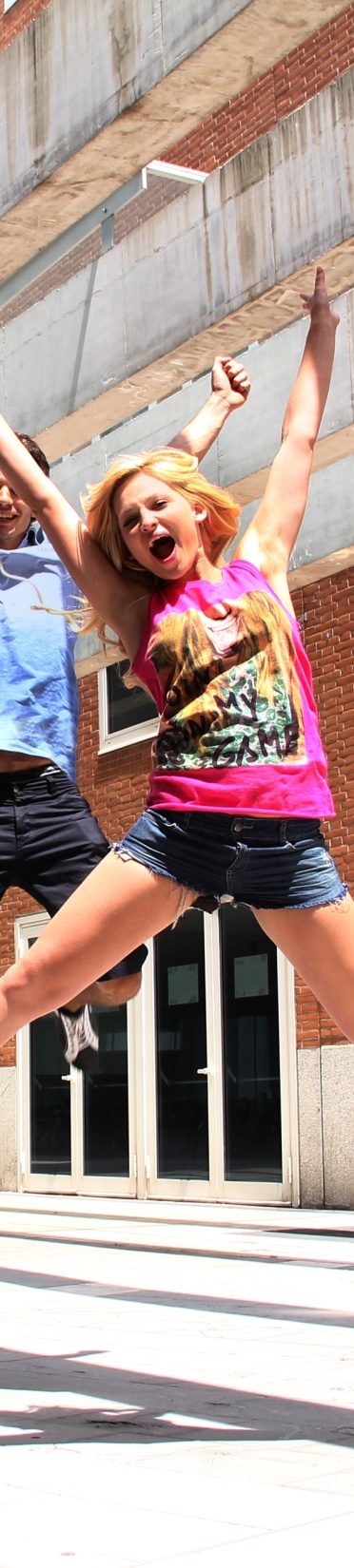 CFA INSTITUTE
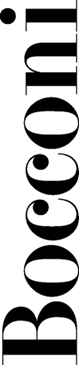 Global Member Organization with a strong tradition of independent advocacy.
Mission: To lead the investment profession globally by setting the highest standards of ethics, education and professional excellence.

Individual Members: 100,000+ investment professionals in 133 countries; 85% hold the CFA Charter; more than 140,000 candidates for CFA charter.

Representing investment professionals along with regional societies around the world: 135 societies in 56 countries
[Speaker Notes: Il fondatore (essere molto concisi e sintetici)
Un imprenditore con idee fortemente innovative nel campo della formazione culturale e professionale. Per primo introduce in Italia le
tecniche della grande distribuzione moderna fondando nel 1865 i “Magazzini F.lli Bocconi” (divenuti nel 1917 “La Rinascente”) e dando il via
alla vendita di abiti preconfezionati e di articoli a prezzo fisso. A causa della tragica scomparsa del figlio Luigi, morto nella battaglia di Adua nel 1896, decide di intitolare a suo nome un istituto universitario che desse rigore scientifico agli studi e alle tecniche commerciali.

Puntare il discorso sulla rete di rapporti che, dalla sua fondazione ad oggi, proprio perché FB era un imprenditore, UB ha con le più prestigiose aziende mondiali.]
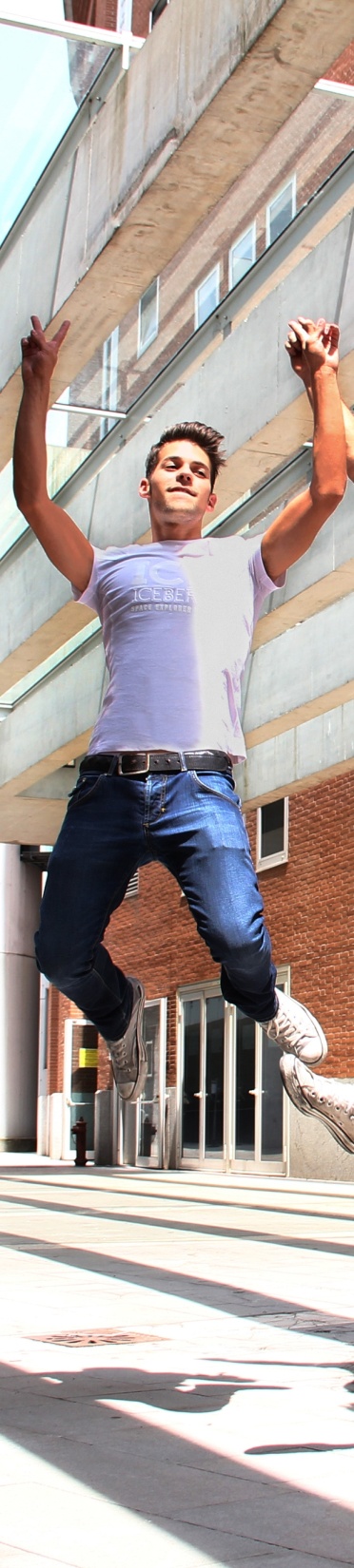 CFA BODY OF KNOWLEDGE™
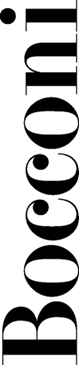 Ethical and Professional Standards

Quantitative Methods
Economics
Financial Statement Analysis
Corporate Finance

Analysis of Equity Investments
Analysis of Debt Investments
Analysis of Derivatives
Analysis fo alternative Investments

Portfolio Management
)
Investment Tools
)
Asset Valuation
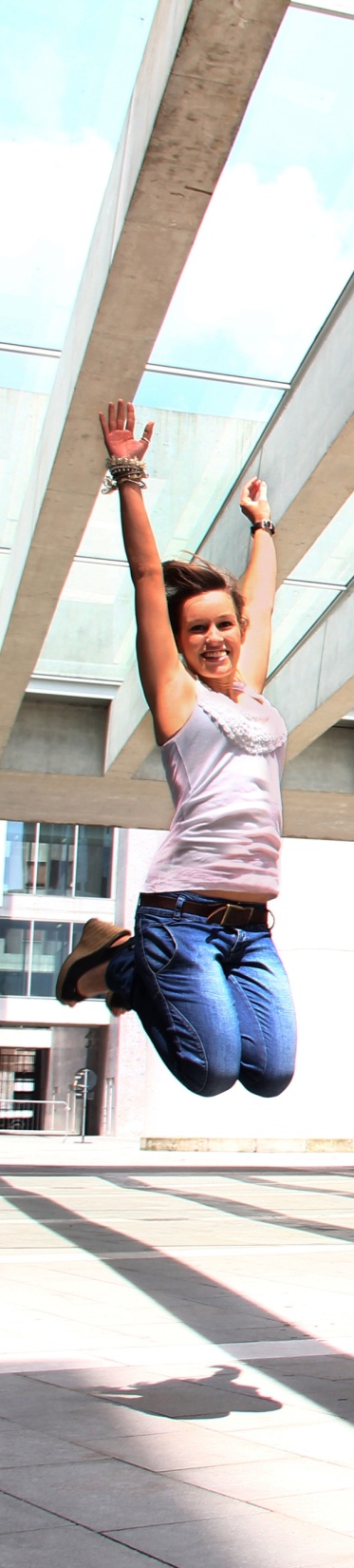 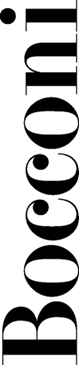 CFA Opportunities
SCHOLARSHIPS

2) RESEARCH CHALLENGE

3) FUND MANAGEMENT CHALLENGE
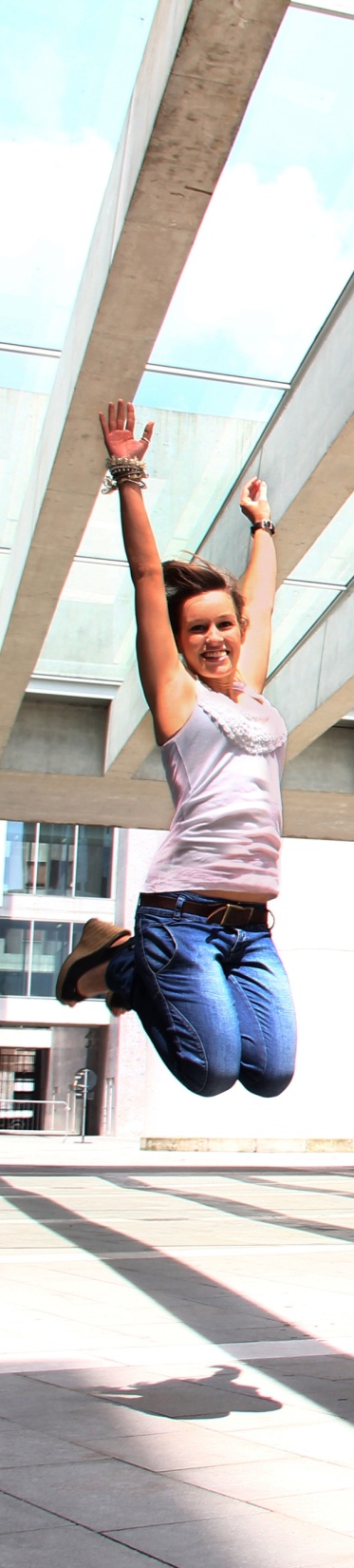 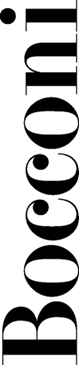 CFA Opportunities: Timeline
RESEARCH CHALLENGE
FUND MANAGEMENT CHALLENGE
Oct , 2012
Dec, 2012
Jan, 2013
Apr, 2013
June, 2013
Program Partner Scholarship for June Exam
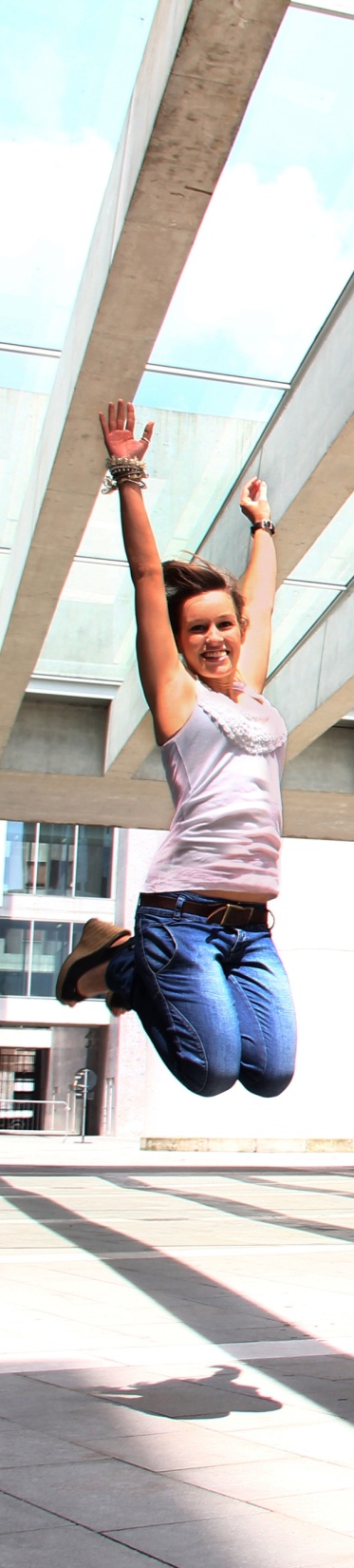 Master of Science in Finance Networking
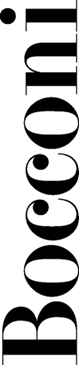 Courses/Faculty
Career opportunities

Guest speakers

Graduates’ insights
CFA Program Partnership
Team
Customized meetings
Placement and internship
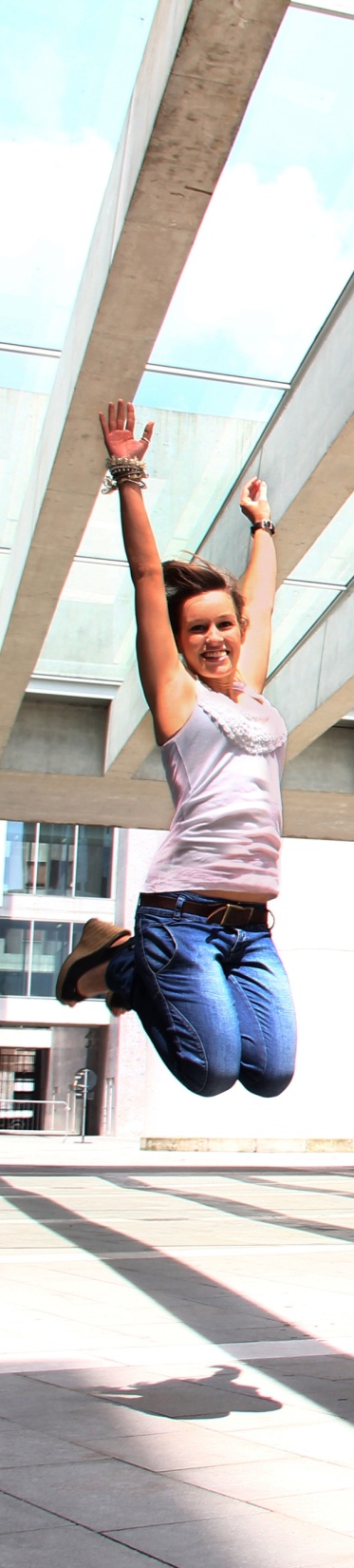 Master of Science in Finance Networking
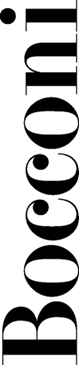 Special meetings with class representatives
Courses/Faculty
CFA Program Partnership
Team
Customized meetings
Placement and internship
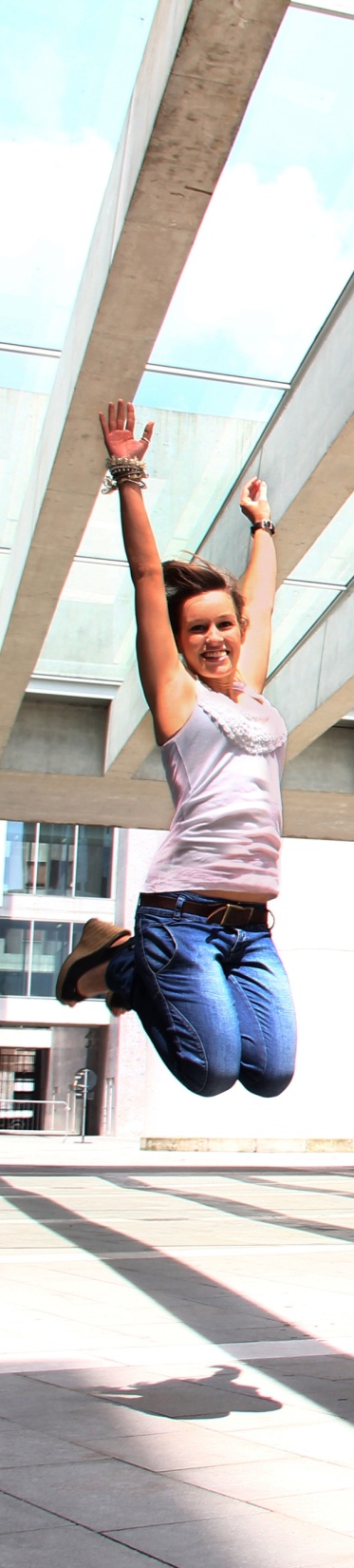 Master of Science in Finance Networking
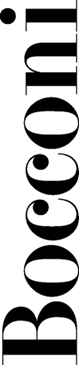 Courses/Faculty
Financial reporting and analysis (1°)
Corporate finance (Business valuation) (1°)
Quantitative finance and derivatives, Module I (1°)
Financial econometrics and empirical finance, Module I (1°)
Theory of finance (1°)

Quantitative finance and derivatives, Module II (2°)
Financial institutions and markets law (2°)
Financial econometrics and empirical finance, Module II (2°)
Risk management and value in banking and insurance(2°)
Investment banking (2°)
CFA Program Partnership
TEAM
Customized meetings
Placement and internship
Compulsory courses- first year
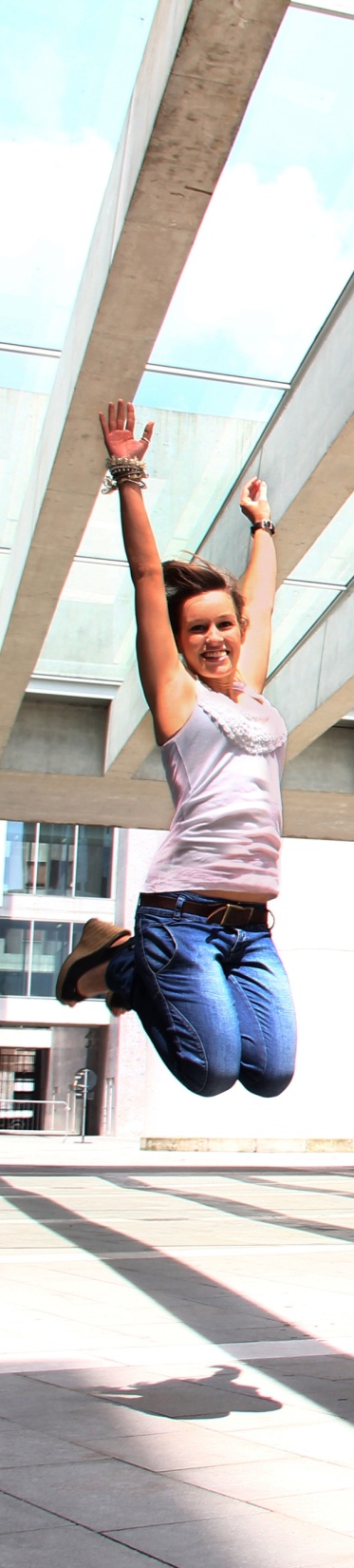 Master of Science in Finance Networking
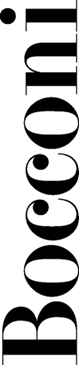 Courses/Faculty
3+1 study tracks
Investment Banking 
Quantitative Finance
Management of Insurance Companies and Financial Institutions
Free study track

Choice of elective courses
For the 3 “official” study tracks: 3 elective courses within the courses panel of the track + 1 “free” elective course
Free study track: 4 elective courses (subject to the approval by the degree Director)
CFA Program Partnership
TEAM
Customized meetings
Elective courses- second year
Placement and internship
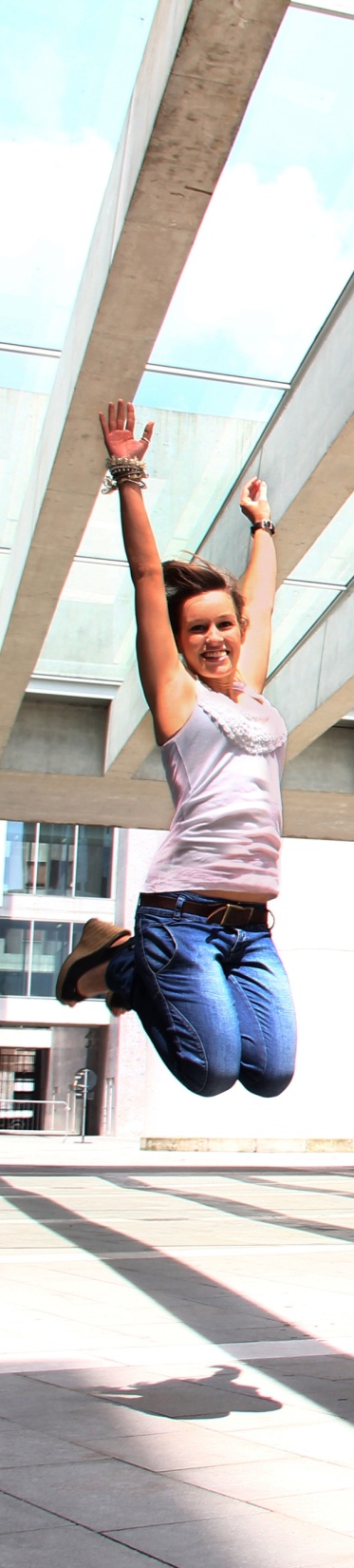 Master of Science in Finance Networking
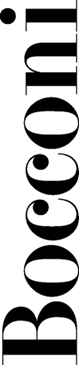 Program Director
Stefano Caselli (stefano.caselli@unibocconi.it)

Program Coordinator
Ombretta Pettinato (ombretta.pettinato@unibocconi.it)

Program Assistant
Cinzia Stefanoni (cinzia.stefanoni@unibocconi.it)
Courses/Faculty
CFA Program Partnership
Team
Customized meetings
Placement and internship
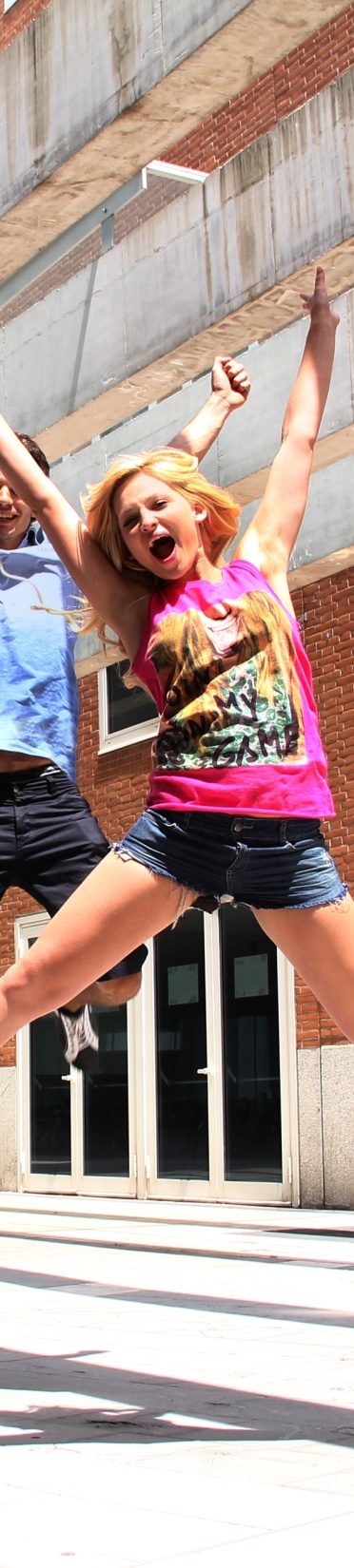 To find out more
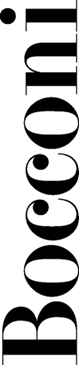 Information Desks
(via Sarfatti, 25)

Welcome Days Program 10th September 2012

www.unibocconi.it/welcomedays